Ocean wave impacting arrival time stability at EuXFEL.
10th MT ARD ST3 Meeting
M.K. Czwalinna*, J. Kral, B. Lautenschlager, J. Müller, H. Schlarb, S. Schulz, M. Schütte, B. Steffen, Deutsches Elektronen-Synchrotron DESY, Germany

September 7th to 9th 2022, Berlin
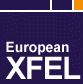 Geographical location of EuXFEL
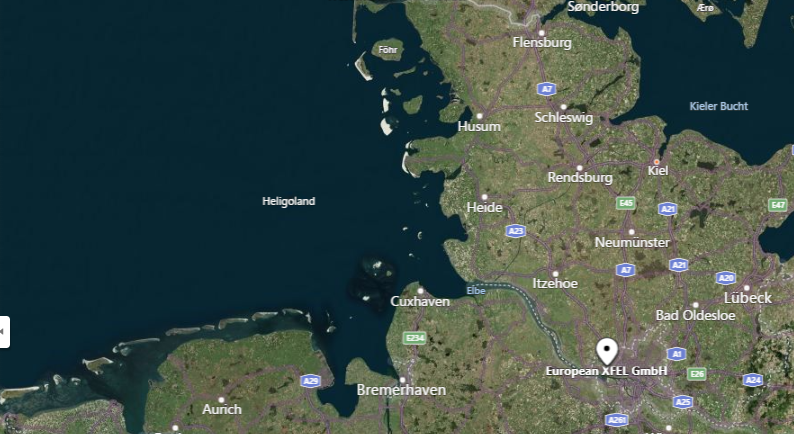 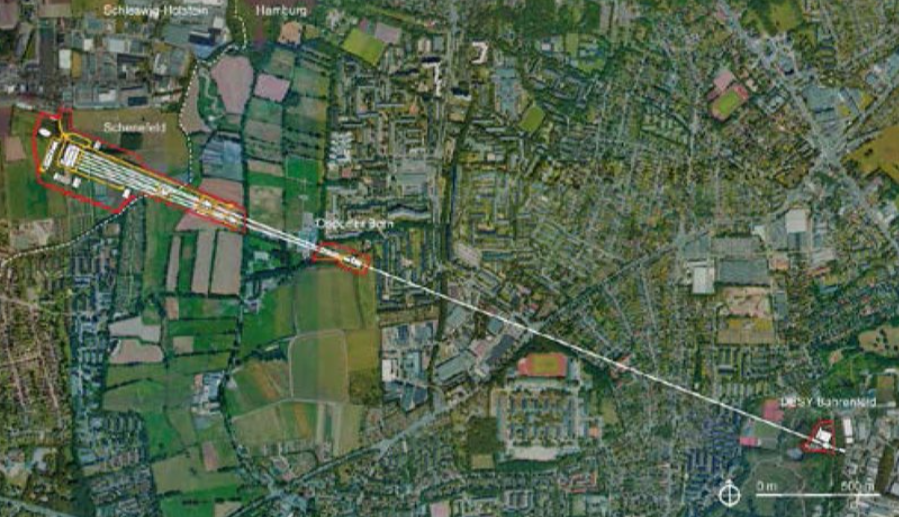 3.5km
Ocean wave impacting arrival time stability at EuXFEL | M.K.Czwalinna, 07.-09.09.2022, ARD-ST3
Observation : oscillations in arrival time
Stabilized fiber links
Remote clocks
Main Optical Clock
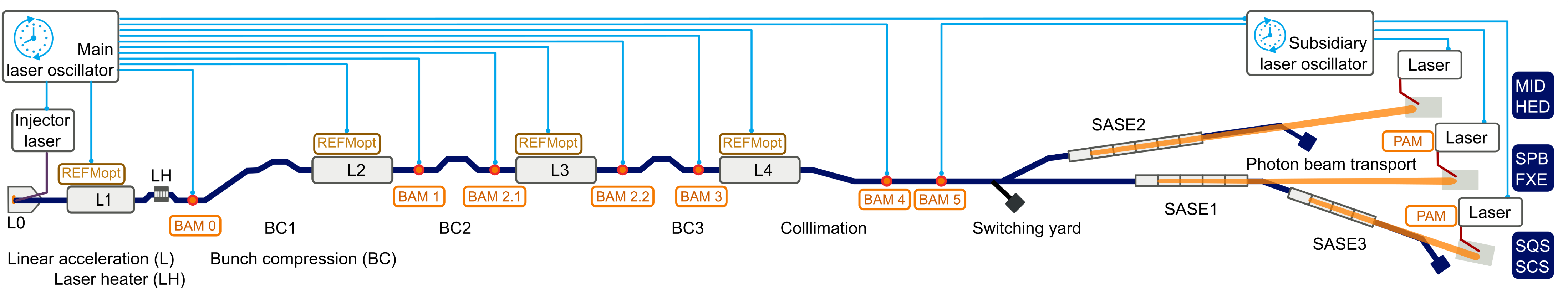 Main RF Clock
MO
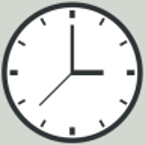 RF
RF
RF
~1500m
1500m
RF
RF
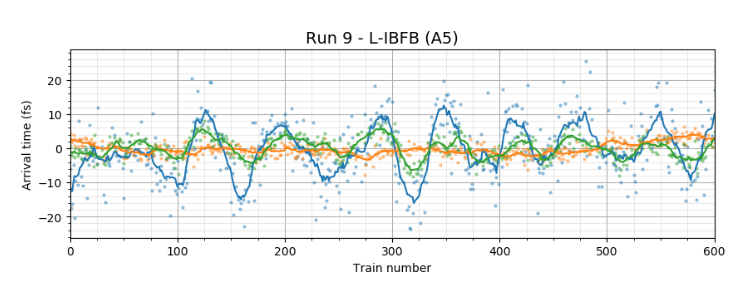 e-Bunch Arrival Monitors (BAM)
X-ray Photon Arrival Monitor (PAM)
Romain Letrun, Tokushi Sato, Henry Kirkwood, Jayanath KoliyaduSPB/SFX Instrument, European XFELOct.2020 – Mar. 2021
Origin of oscillations in BAM and PAM signal (~0.2Hz) ??
Ocean wave impacting arrival time stability at EuXFEL | M.K.Czwalinna, 07.-09.09.2022, ARD-ST3
 Insights from seismic network
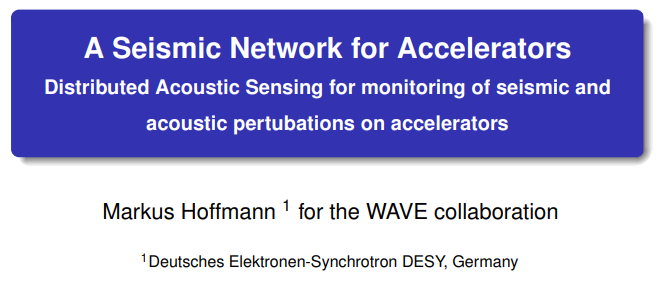 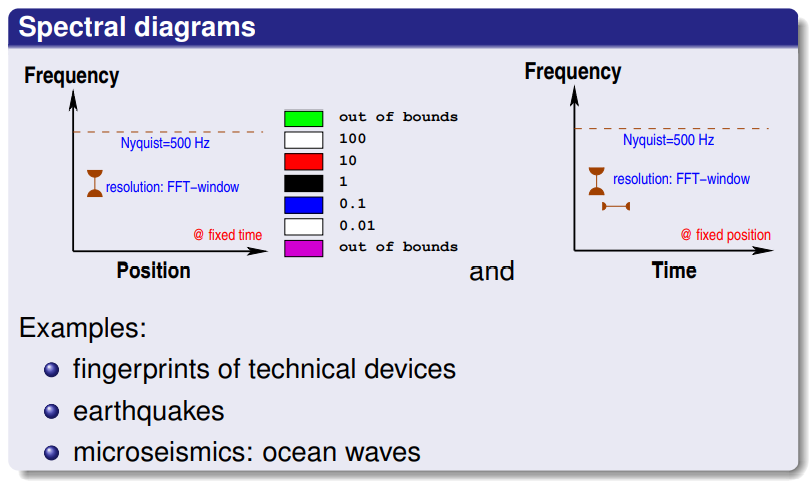 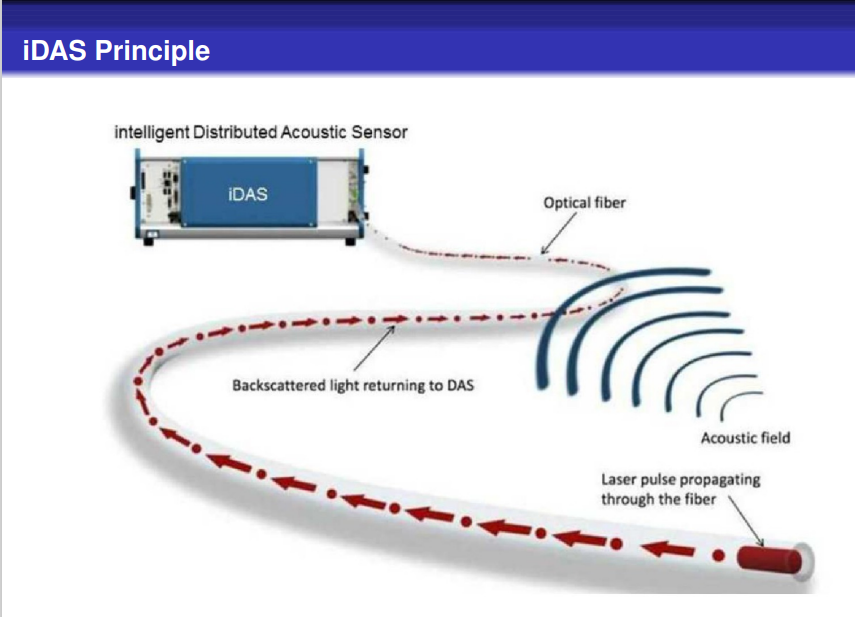 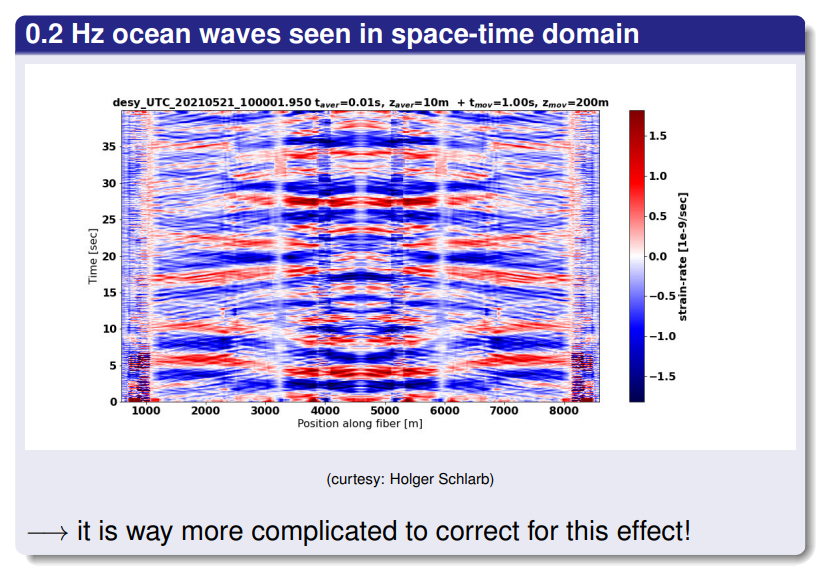 Ocean wave impacting arrival time stability at EuXFEL | M.K.Czwalinna, 07.-09.09.2022, ARD-ST3